Lecture No. 12
Insurance Company Operations
Principle of Utmost Good Faith
A higher standard of honesty is imposed on parties to an insurance agreement than is imposed through ordinary commercial contracts 
Casts a very different light on the interpretation of insurance agreements than many persons often suppose
2
Representations
Statements made by an applicant for insurance before the policy is issued 
Usually embodied in a written application 
If the representation is relied on by the insurer in entering  into the contract and if it proves to have been false at the time it was made or becomes false before the contract is signed 
There exists legal grounds for the insurer to avoid the contract 
Avoiding the contract does not follow unless the misrepresentation is material to the risk 
If the truth had been known, the contract either would not have been issued or would have been issued on different terms 
If the misrepresentation is inconsequential, its falsity will not affect the contract 
Generally, even an innocent misrepresentation of a material fact is no defense for the insured if the insurer elects to avoid the contract
3
Warranties
A clause in an insurance contract stating that before the insurer is liable 
A certain fact, condition, or circumstance affecting the risk must exist 
Creates a condition of the contract, and any breach of warranty, even if immaterial, will void the contract 
This is the central distinction between a warranty and a representation
4
Warranties
Express warranties 
Stated in the contract 
Implied warranties 
Not found in the contract but are assumed by the parties to the contract 
Promissory warranty 
Describes a condition, fact, or circumstance to which the insured agrees to be held during the life of the contract 
Affirmative warranty 
One that must exist only at the time the contract is first put into effect
5
Concealments
Silence when obligated to speak 
Has approximately the same legal effect as the misrepresentation of a material fact 
The applicant must volunteer material facts 
Even if disclosure of facts might result in rejection of the application or the payment of a higher premium
6
Concealments
The important question about concealment lies in whether the applicant knew the fact withheld to be material 
The tests of the concealment are 
Did the insured know of a certain fact? 
Was this fact material? 
Was the insurer ignorant of the fact?
Did the insured know the insurer was ignorant of the fact? 
The test of materiality is especially difficult because often the applicant is not an insurance expert 
Is not expected to know the full significance of every fact that might be of vital concern to the insurer 
Final determination of materiality 
Would the contract be issued on the same terms if the concealed fact had been known?
7
Mistakes
When an honest mistake is made in a written contract of insurance 
Steps can be taken to correct it after the policy is issued 
Generally a policy can be reformed if there is proof of a mutual mistake 
Or mistake on one side that is known to be a mistake by the other party 
Where no mention was made of it at the time the agreement was made
8
Requisites of Insurable Risks
Not all risks are commercially insurable 
Requisites of insurable risks 
Characteristics of risks that make it feasible for private insurers to offer insurance 
Should be viewed as guides or standards that are not always completely attained in practice 
Even when their absence makes it impossible for insurance to be offered by private insurers 
Government agencies may offer some protection
9
Large Number of Similar Objects
Probable loss must be subject to advance estimation 
Number of insured objects must be sufficiently large 
The objects themselves must be similar enough to allow the law of large numbers to operate 
Nature of the objects must be enough alike so that reliable statistics on loss can be formulated 
Sometimes insurers act as risk transferees even when it is impossible to obtain a sufficiently large number of exposure units to allow the law of large numbers to operate
10
Accidental and Unintentional Loss
There must be some uncertainty surrounding the loss
Insurers normally exclude in all policies any loss caused intentionally by the insured 
If the insured knew that the insurer would pay for intentional losses 
A moral hazard would be introduced 
Causing losses and premiums to rise 
Adverse selection 
Tendency of insureds who know that they have a greater than average chance of loss to seek to purchase more than an average amount of insurance 
Asymmetric information 
When an insured possesses knowledge about likely losses that is unavailable to insurers 
Its existence is one cause of adverse selection 
Underwriting 
Process of selecting and classifying insureds from among the many applicants
11
Determinable and Measurable Loss
The loss must be definite in time and place 
Even if it is clear that a loss has occurred it may not be easy to measure it 
For example, what is the loss from “pain and suffering” of an auto accident victim?
12
Loss Not Subject to Catastrophic Hazard
Conditions should not be such that all or most of the objects in the insured group might suffer loss at the same time and possibly from the same peril 
For instance, large fires, floods, earthquakes, hurricanes in particular major geographical areas 
Most insurers reduce this possibility by dispersion of insured objects
Insurers themselves may purchase insurance against the possibilities of excessive losses 
Called reinsurance 
Following the 9/11 terrorist attacks many firms had difficulty obtaining insurance for trophy properties 
Due to the recognition by insurers of the catastrophic loss potential associated with these buildings 
Effectively eliminates many speculative risks from the possibility of being insured
13
Large Loss
The maximum possible loss must be relatively large 
A requisite from the standpoint of the insured 
States that businesses and individuals should ensure potentially serious losses before relatively minor losses 
To do otherwise is uneconomical 
Small losses tend to occur frequently and are very costly to recover through insurance
14
Probability of Loss must not be too High
Probability of loss must be reasonable 
Else the cost of risk transfer will be excessive 
Insureds are often willing to pay more to avoid a loss than the true expected value of that loss 
If it were not for this phenomenon, insurance could not exist 
Insurers must always charge more for their service than the expected value of a loss
15
Table 6-1:  Examples of Requisites of Insurable Risks
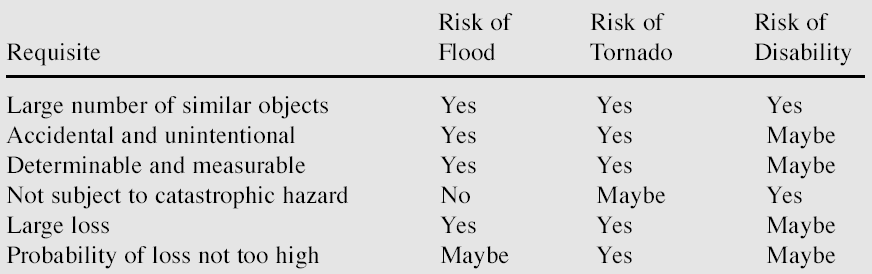 16
Requirements of all Valid Contracts
Agreement must be for legal purpose 
Parties must have legal capacity to contract 
There must be a valid offer and acceptance 
In property and liability insurance, it is the custom to give local agents authority to accept offers of many lines of insurance on the spot 
The agent will bind the insurer 
A legal offer by an applicant for life insurance must be supported by a tender of the first premium 	
Usually the agent gives the insured a conditional receipt 
Provides that acceptance takes place when the insurability of the applicant has been determined 
Promises must be supported by the exchange of consideration 
The value given to each contracting party
17
Distinguishing Characteristics of Insurance Contracts
Aleatory contract 
Values exchanged by the contracting parties are not necessarily equal 
Due to the fact that the outcome of the contract depends on the risk of whether a loss will occur 
If a loss takes place during the policy period, the amount paid by the insurer usually will exceed the premium paid by the insured 
If no loss occurs, the premium exceeds the amount paid by the insurer 
Conditional contract 
Insureds must perform certain acts if recovery is to be made 
If the insured does not adhere to the conditions of the contract, payment is not made even though an insured peril causes a loss 
Typical conditions 
Payment of premium 
Providing adequate proof of loss 
Giving immediate notice to the insurer of loss
18
Distinguishing Characteristics of Insurance Contracts
Contract of adhesion 
Any ambiguities or uncertainties in the wording of the agreement will be construed against the drafter—the insurer 
Insurer had the advantage of writing the terms of the contract to suit its particular purposes 
Insured has no opportunity to bargain over conditions, stipulations, exclusions 
Doctrine of reasonable expectations 
Coverage should be interpreted to be what the insured can reasonably expect 
Limitations and exclusions must be clear and conspicuous 
Unilateral contract 
Only one of the parties makes promises that are legally enforceable 
Insureds cannot be forced to pay premiums or adhere to conditions 
If the insured does what has been promised, the insurer is legally obligated to perform in the event of a covered loss
19
Role of Agents and Brokers
An agent is a person given power to act for a principal, who is legally bound by the acts of its agents 
General agent 
Person authorized to conduct all of the principal’s business of a given kind in a particular place 
Special agent 
Authorized to perform only a specific act or function 
In a legal sense, insurance agents do not necessarily have to serve in the channel of distribution for insurance 
Although that is the most common use of the term insurance agent
20
Role of Agents and Brokers
An insurance agent should be assumed to be the legal agent of the insurer 
Unless information to the contrary is known 
An insurance broker is the legal agent of the prospective insured 
Is engaged to arrange insurance coverage on the best possible terms 
Free to deal with any insurer that will accept the business 
Cannot bind any insurer orally to a risk unless the broker has an agency agreement with the insurer 
When dealing with a broker one should not assume coverage the moment the insurance is ordered 
The distinction between an agent and a broker is not always clear 
In some situations a person may simultaneously be both an agent and a broker
21
Authority of Agents and Brokers
Agency agreement 
Sets forth the specific duties, rights, and obligations of both the insurer and the agent 
 Ratification 
If an agent performs some act outside the scope of the agency agreement to which the insurer later assents 
The agent has achieved additional authority through ratification
22
Authority of Agents and Brokers
Waiver 
Intentional relinquishing of a known right 
Estoppel 
Operates when there has been no intentional relinquishing of a known right 
Operates to defeat a “right” that a party technically possesses 
Waiver is based on consent 
Estoppel is an imposed liability 
Often these two doctrines are not clearly distinguished even in court actions 
Sometimes they’re used interchangeably 
Waiver and estoppel situations often arise when the insurance policy is first put into force
23
Principles of Social Insurance
Social insurance is offered through some form of government 
Usually on a compulsory basis 
Designed to benefit persons whose incomes are interrupted by an economic or social condition 
That society as a whole finds undesirable and for which a solution is generally beyond the control of the individual
Examples include crime, poverty, unemployment, mental disease, ill health, dependency of children or aged persons, drug addictions, industrial accidents, divorce, economic privation of a certain class 
Insurance is not an appropriate method of solution for many of these problems because the peril is not accidental, fortuitous, or predictable 
Following the 9/11 attacks firms could not secure terrorism insurance in the private insurance market 
Leading to calls for a government role in providing such coverage
24
Principles of Social Insurance
Compulsion 
Necessary that everyone involved cooperate 
Set level of benefits 
Little if any choice is usually given as to what level of benefits is provided 
All persons covered under the plan are subject to the same benefits schedules 
Floor of protection 
Aims to provide a minimal level of economic security against perils that may interrupt  income 
Subsidy 
Losses of the unfortunate few are shared with the fortune many who escape loss 
It is anticipated that an insured group may not pay its own way 
It will be subsidized either via other insured groups or by taxpayers
25
Principles of Social Insurance
Unpredictability of loss 
Cost of benefits under social insurance cannot usually be predicted with great accuracy 
Therefore the cost of some types of social insurance is unstable 
Conditional benefits 
For example, if one earns more than a specified amount, various social insurance benefits may be lost
26
Principles of Social Insurance
Contributions required 
A public program should require a contribution, directly or indirectly, from the persons covered, the employer, or both 
Social insurance does not include public assistance programs 
Wherein the needy person receives an outright gift and must generally prove inability to pay for the costs involved 
Attachment to the labor force 
Most social Insurance plans cover only groups that are or have been attached to the labor force 
Nearly all such plans are directed at those perils that interrupt income
27
Principles of Social Insurance
Minimal advance funding 
Social insurance usually does not provide large accumulations for advance funding 
If, for example, a future retirement benefit is promised, the full cost of paying for this benefit is not set aside in the year which the promise is made 
Instead, the benefit is paid from future revenues at the time the benefits must be paid out to the retiring worker 
Social insurance programs and the revenues to support them are expected to continue indefinitely and require no advance funding
28
Social and Economic Values
Reduced reserve requirements 
One of the chief economic burdens of risk is the necessity of accumulating funds to meet possible losses 
One of the great advantages of insurance is that it greatly reduces the total of such reserves necessary for a given economy 
Because the insurer can predict the losses in advance
Needs to keep readily available only enough funds to meet those losses and to cover expenses 
If each insured had to set aside such funds, there would be need for a far greater amount 
Capital freed for investment 
Cash reserves that insurers accumulate are made available for investment 
Insurers as a group, and life insurance firms in particular, are among the largest and most important institutions collecting and distributing the nation’s savings
29
Social and Economic Values
Reduced cost of capital 
Because the supply of investable funds is greater than it would be without insurance 
Capital is available at a lower cost than would otherwise be possible 
Brings about a higher standard of living because increased investment will raise production and cause lower prices than would otherwise be the case 
Reduced credit risk 
Insurance has been called the basis of the nation’s credit system 
An entrepreneur is a better credit risk if adequate insurance is carried
30
Social and Economic Values
Loss control activities 
Although the main function of insurance is not to reduce loss but to spread losses among members of the insured group 
Insurers are nevertheless vitally interested in keeping losses at a minimum  
Otherwise losses and premiums would have a tendency to rise 
Illustrations of loss prevention and control in the field of property and liability insurance 
Investigation of fraudulent insurance claims 
Research into the causes of susceptibility to loss on highways 
Recovery of stolen vehicles and other auto theft prevention work  
Development of fire safety standards and public educational programs 
Provision of leadership in the field of general safety 
Provision of fire protection and engineering counsel for oil producers 
Investigation and testing of building materials to see that fire prevention standards are being met
31
Social and Economic Values
Business and social stability 
For example, if adequately protected, a business need not face the prospect of liquidation following a loss 
Similarly, a family may not break up following the death or permanent disability of one or more income producers
32
Social Costs of Insurance
The costs for an insurance institution include 
Operation of the insurance business 
Mainly labor to operate the business 
Average annual overhead of property insurers accounts for about 27% of their earned premiums but ranges widely 
Losses that are caused intentionally 
If it were not for insurance, certain losses would not occur 
Losses that are caused intentionally by people in order to collect on their policies 
Losses that are exaggerated 
Tendency for some insureds to exaggerate the extent of damage that results from purely unintentional losses
33
End of Lecture 12